Chapter Leaders Meeting
Policies and Procedures
Evan A. Lemoine, CFE, CPA, CGMA, PRP, MBAPresident, ACFE Rhode Island Chapter #33
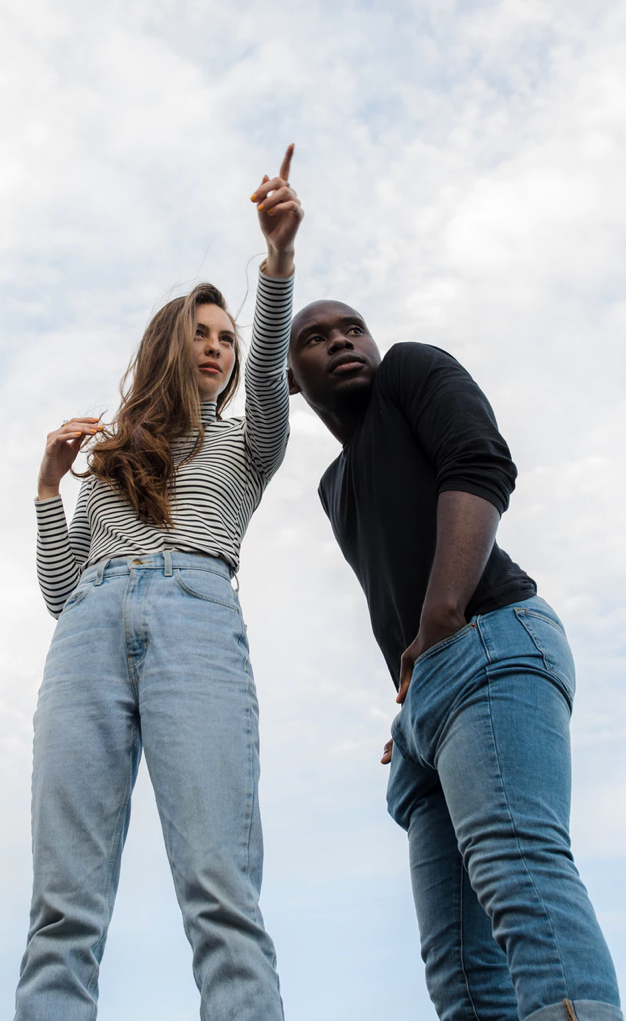 Overview
Understanding you, the officer
Understanding your chapter
Discuss questions and problems openly and freely
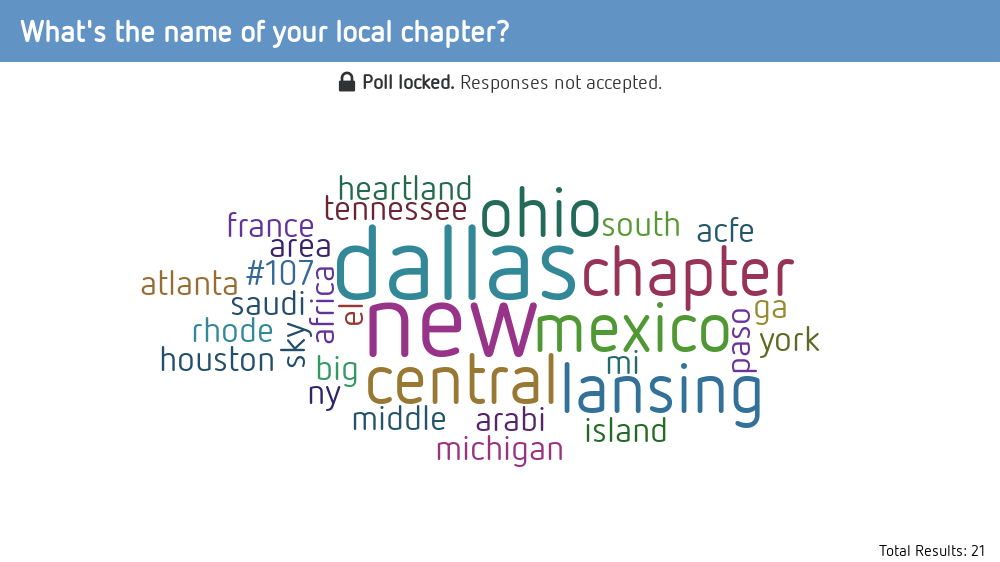 [Speaker Notes: What's the name of your local chapter?
https://www.polleverywhere.com/free_text_polls/biYR3XkqWCVDX4zv4x4wa]
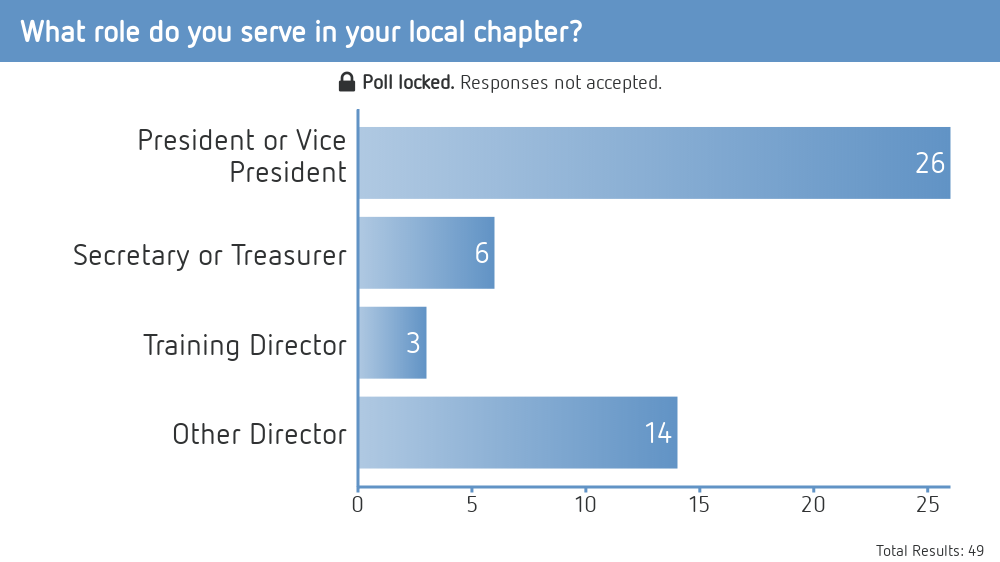 [Speaker Notes: What role do you serve in your local chapter?
https://www.polleverywhere.com/multiple_choice_polls/knQJVTRgvsCT0wo6AP0vs]
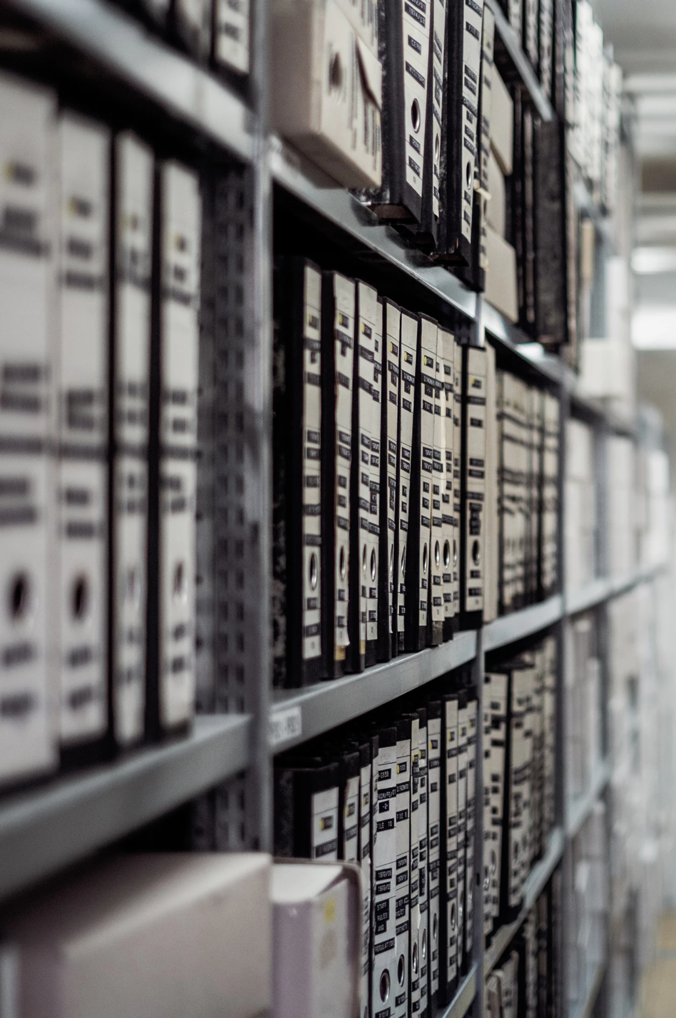 Overview
Past
Historical records (accounting / financial, document retention, attendees at meetings)
Bylaws and other governing rules and procedures
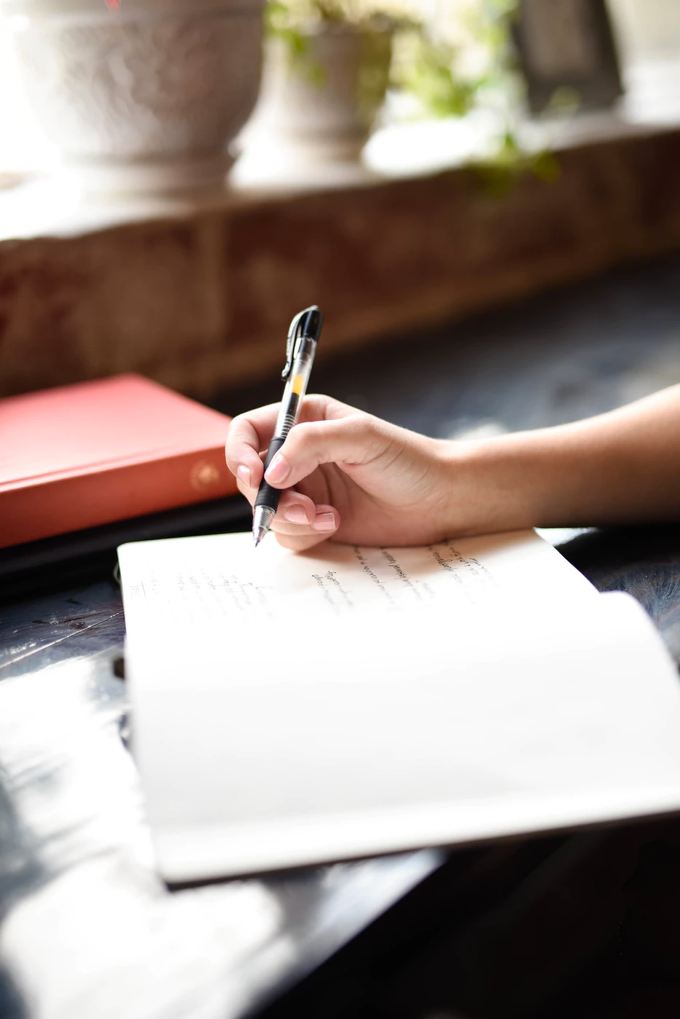 Overview
Present
Website / E-mails
Financial review / audit committee 
Payment/refund policies 
Code of Conduct
Issuing CPE Certificates 
Networking events vs. training events
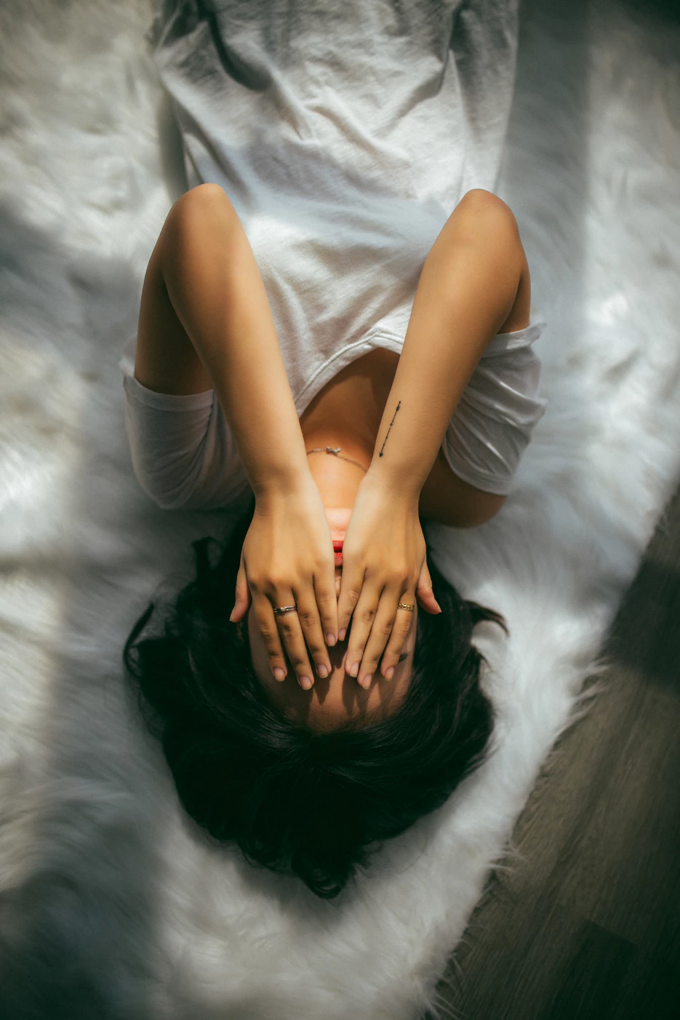 Overview
Future
Officer fatigue
Succession of officers
Strategic planning and officer training
Membership recruitment
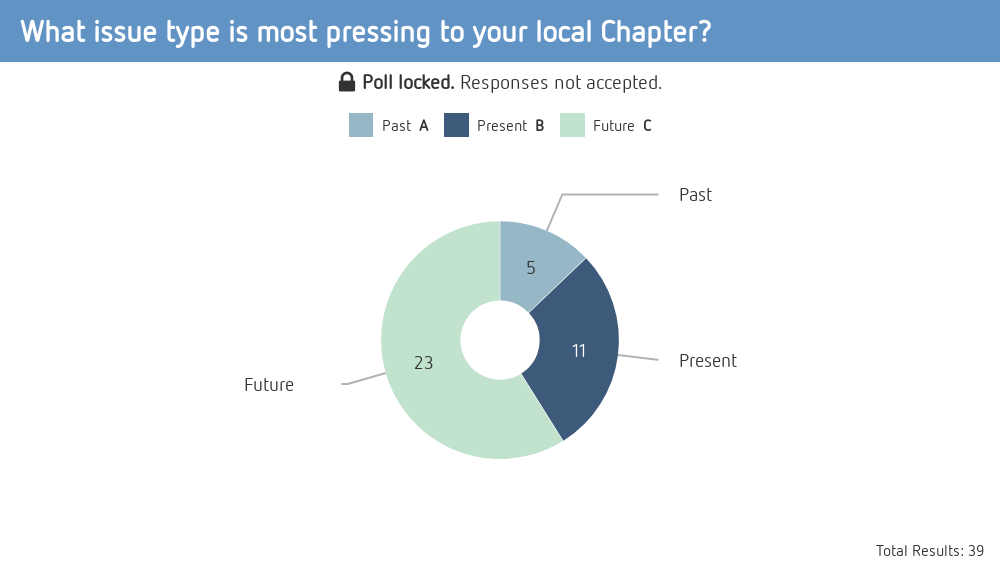 [Speaker Notes: What issue type is most pressing to your local Chapter?
https://www.polleverywhere.com/multiple_choice_polls/tdDC5hkaygHKfTTP7Cpeq]
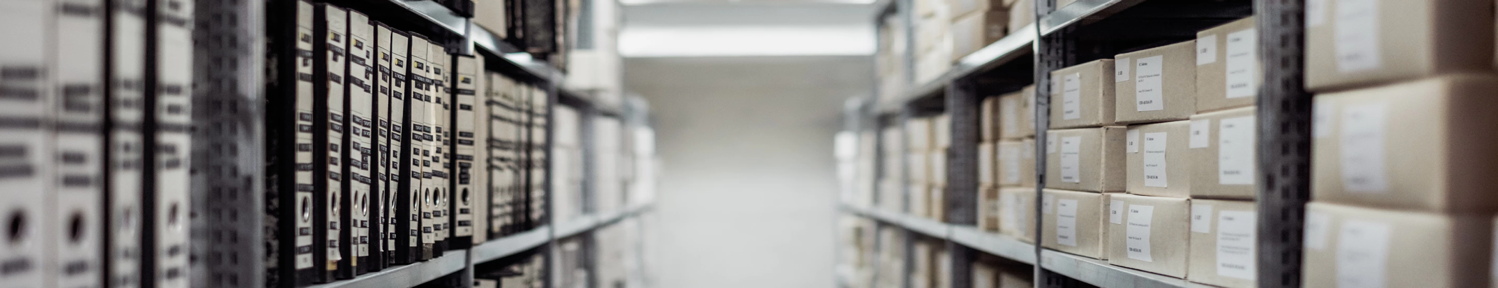 “Past” Issues
Bylaws
What do our existing rules say?
Document Retention 
Attendees sign-in sheets at meetings
Annual financial reports by treasurer
Report of any audit or financial review committee
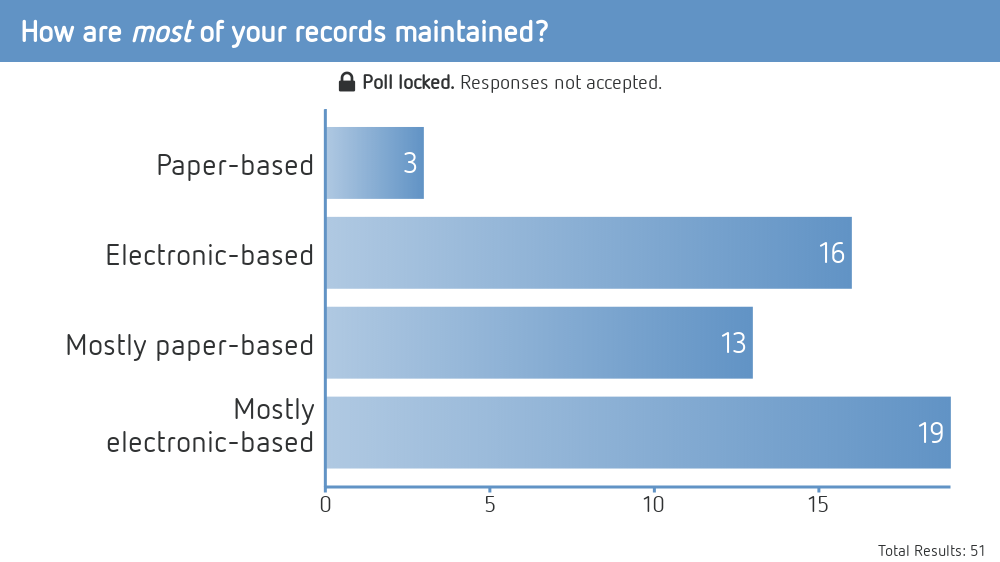 [Speaker Notes: How are most of your records maintained?
https://www.polleverywhere.com/multiple_choice_polls/ZZoPJgmmyInvLRITUrTsr]
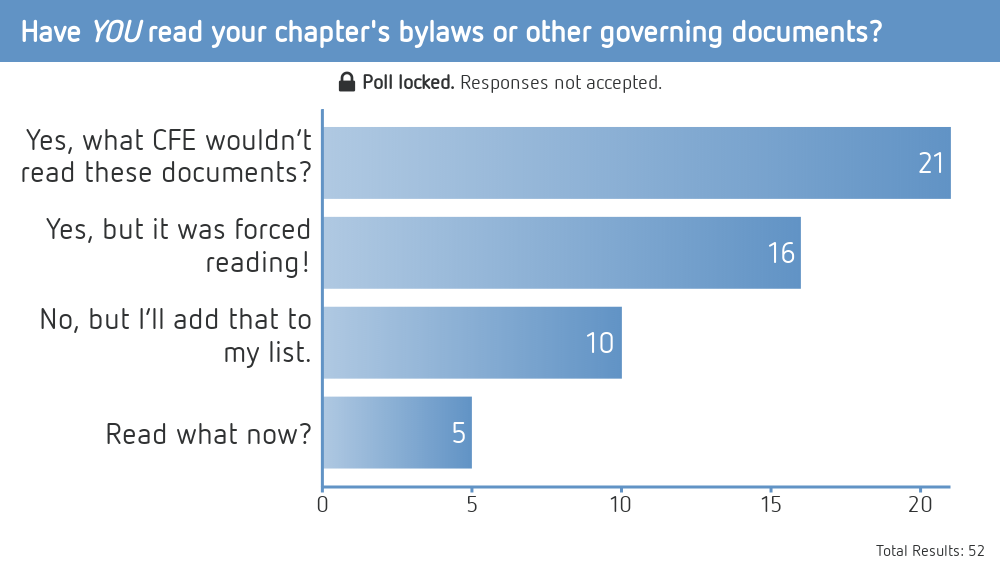 [Speaker Notes: Have YOU read your chapter's bylaws or other governing documents?
https://www.polleverywhere.com/multiple_choice_polls/vwlwrUATWJKfZzkl75tmL]
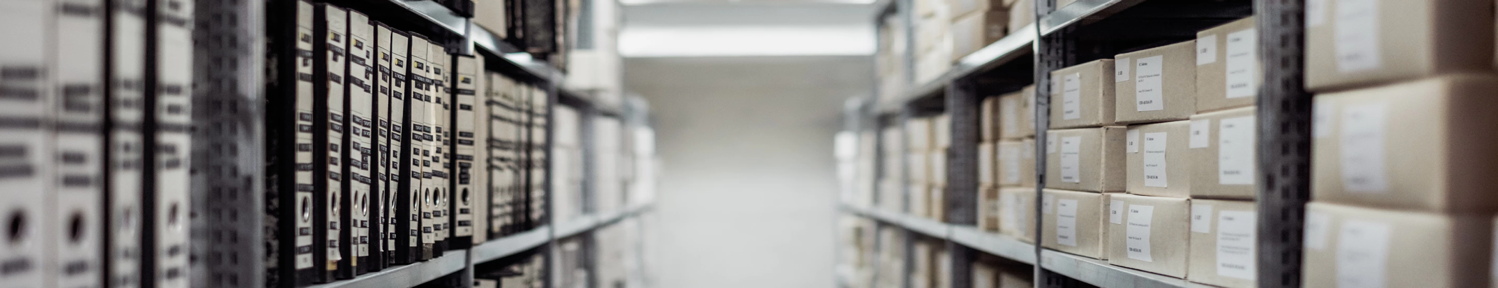 “Past” Issues
Bylaws
What do our existing rules say?
Document Retention 
Attendees sign-in sheets at meetings
Annual financial reports by treasurer
Report of any audit or financial review committee
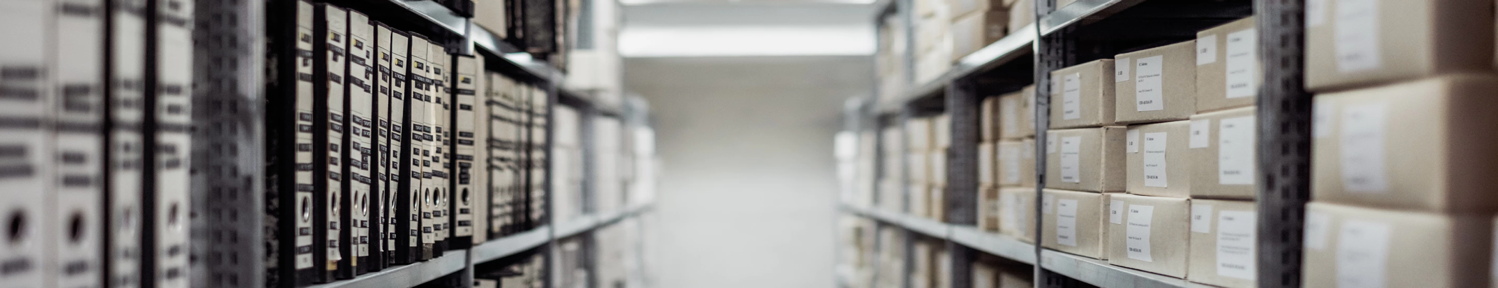 Potential Solutions
Uniform Chapter Bylaws vs. Customized Rules
Document Retention Policy (trending “Current” issue)
[Speaker Notes: I recommend customized rules!]
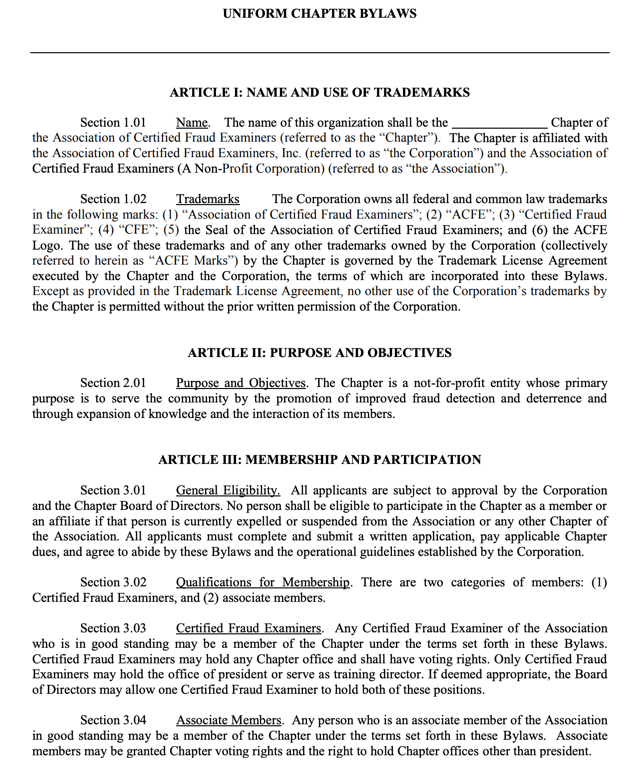 Customized Bylaws
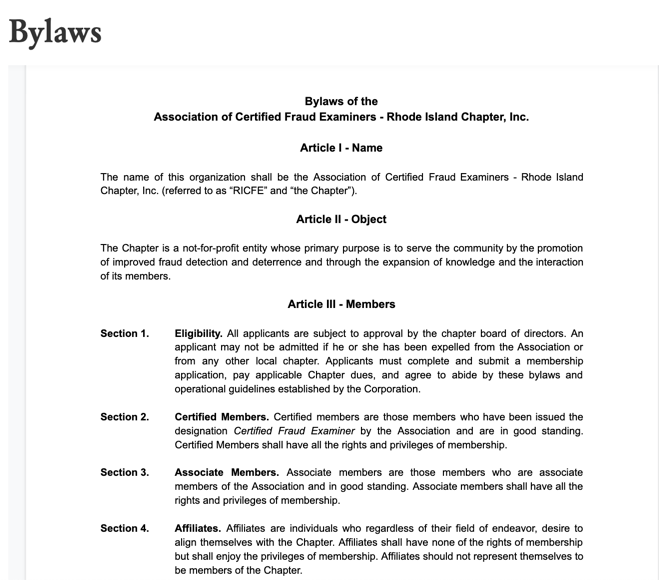 [Speaker Notes: Our bylaws are available on our website if you’d like to review – at www.ricfe.org.]
Customized Rules
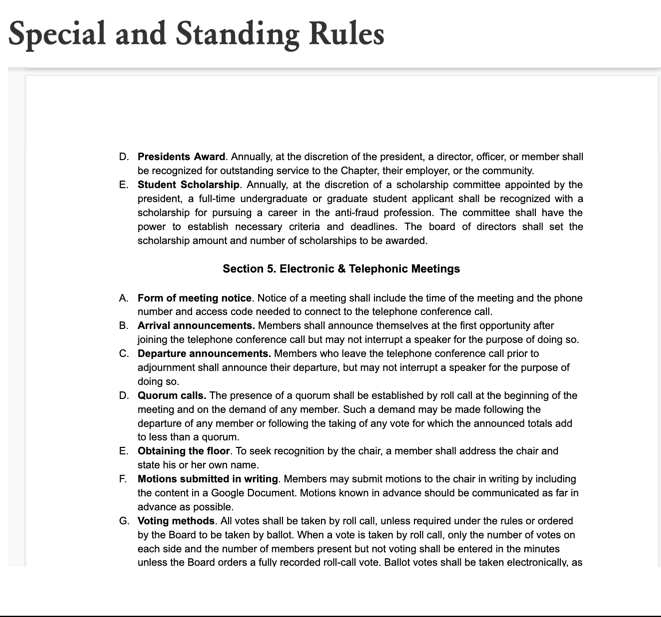 [Speaker Notes: While our special and standing rules are accessible to members-only, if you contact me I can provide you these resources.]
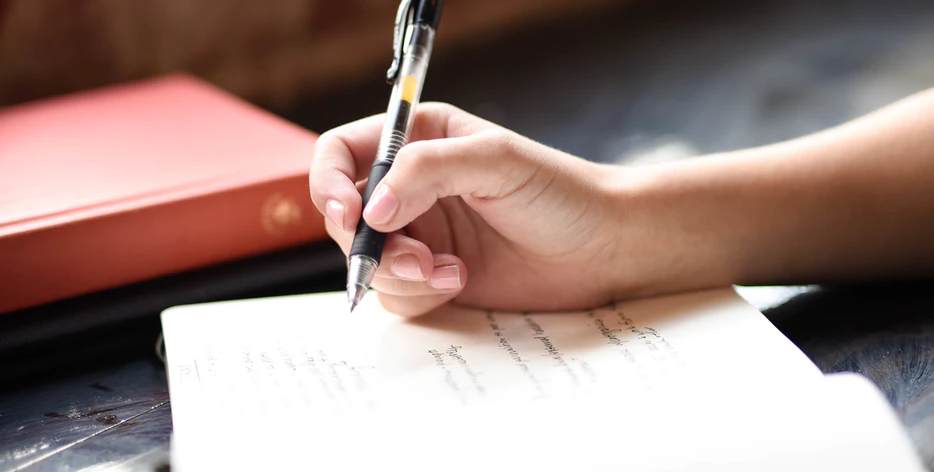 “Present” Issues
Managing “Cloud-based” Technology
Website, e-mail account(s), CPE certificates
Member-only functionality (e.g. voting, access-restricted content)
Document sharing between officers
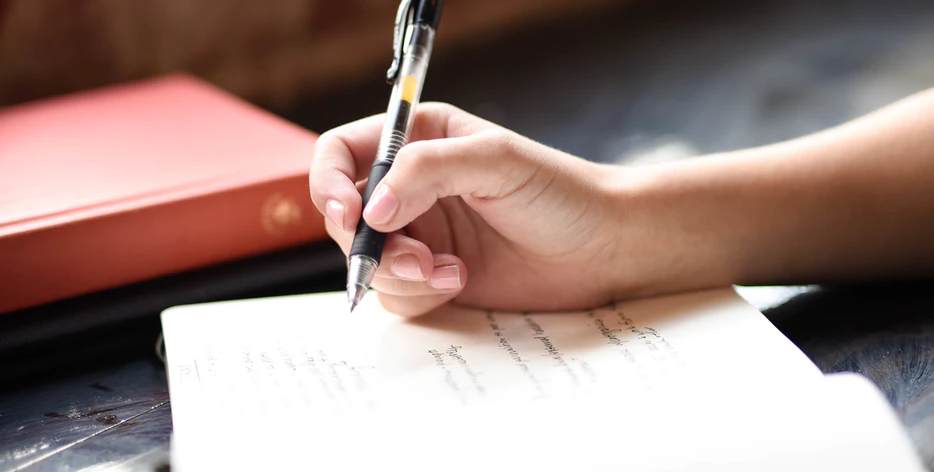 “Present” Issues
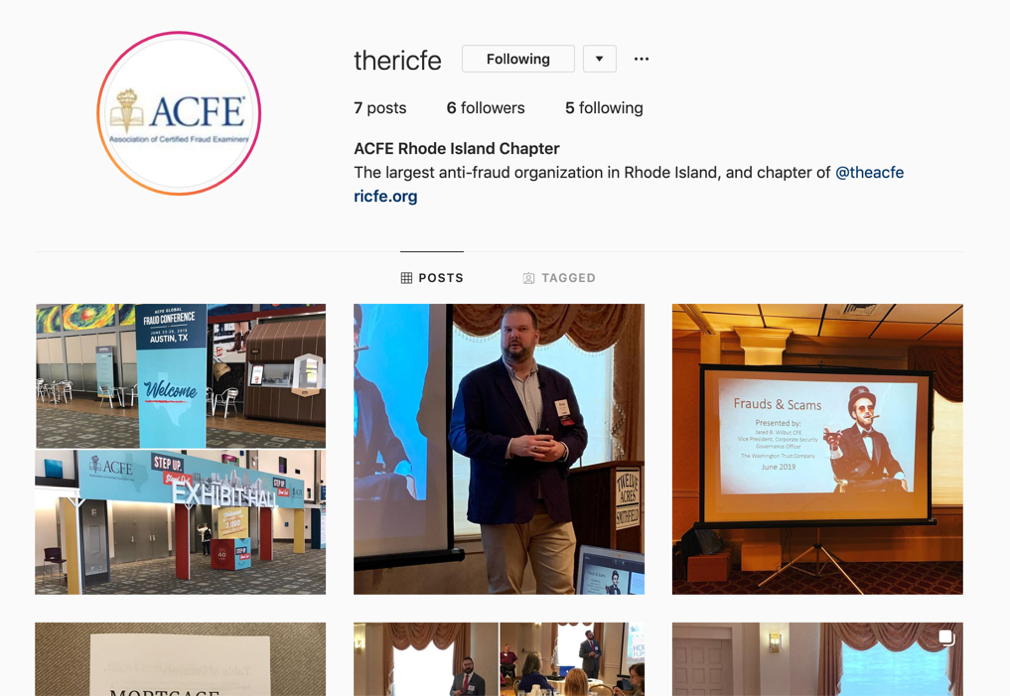 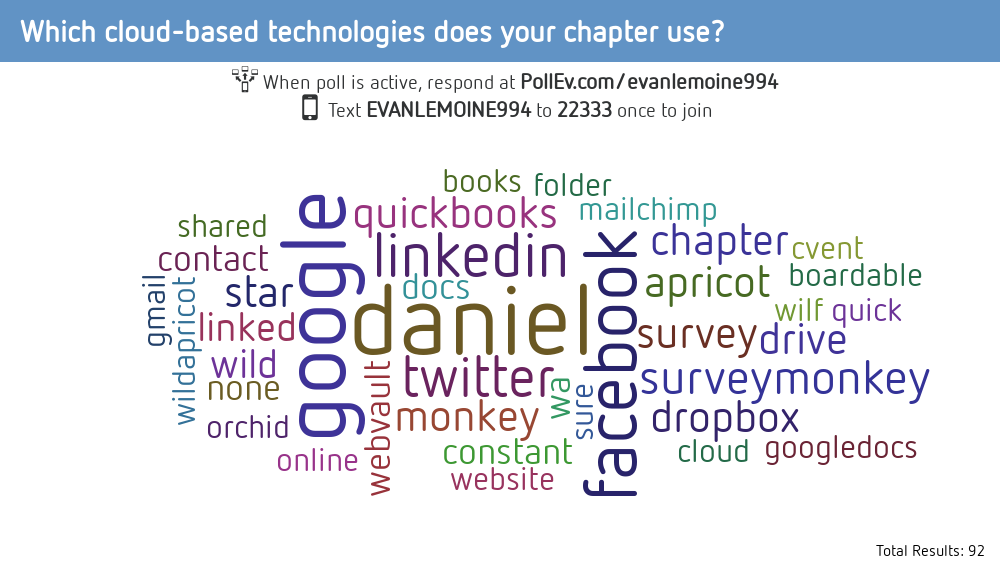 [Speaker Notes: What cloud-based technology does your chapter use?
https://www.polleverywhere.com/free_text_polls/vBgUlHHWJmvIDzpi1nKee]
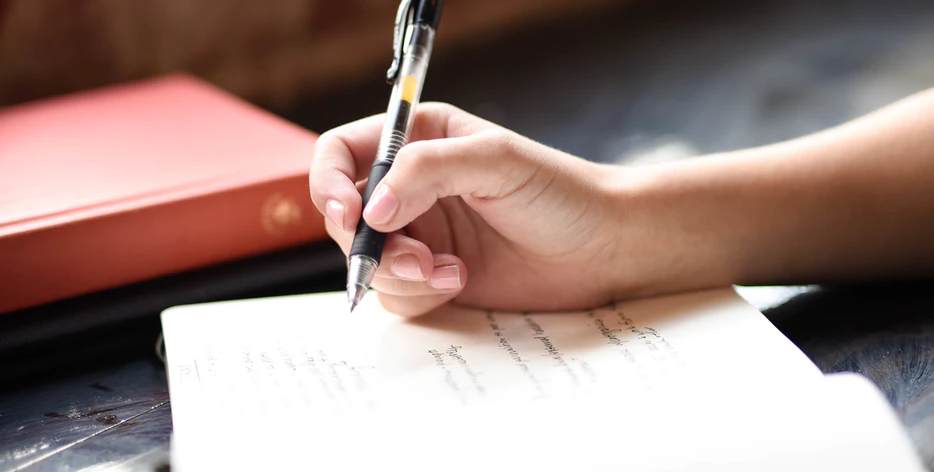 “Present” Issues
Managing “Cloud-based” Technology
Website, e-mail account(s), CPE certificates
Member-only functionality (e.g. voting, access-restricted content)
Document sharing between officers
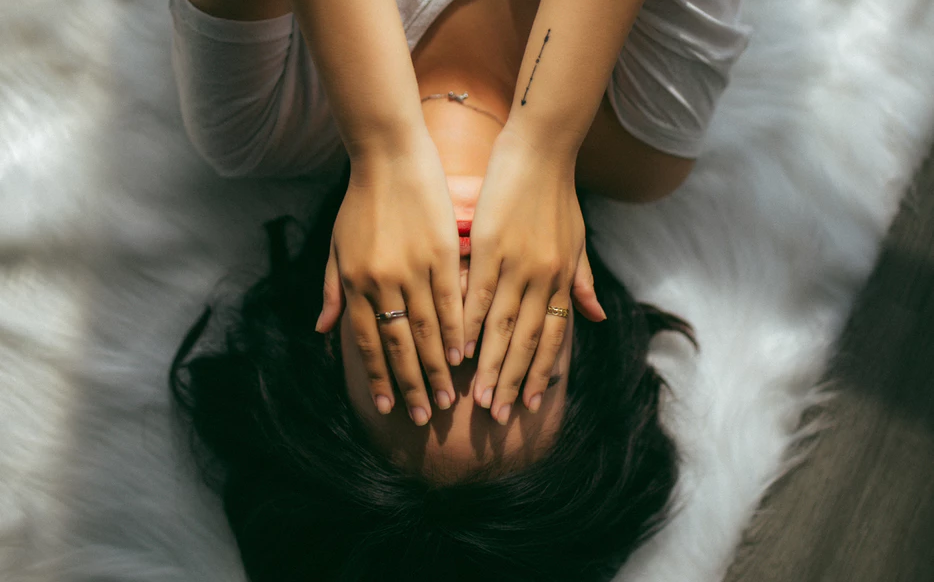 “Future” Issues
Leadership & Membership
Community involvement and partnerships
Networking events
Membership recruitment 
Officer fatigue / recruitment and succession planning
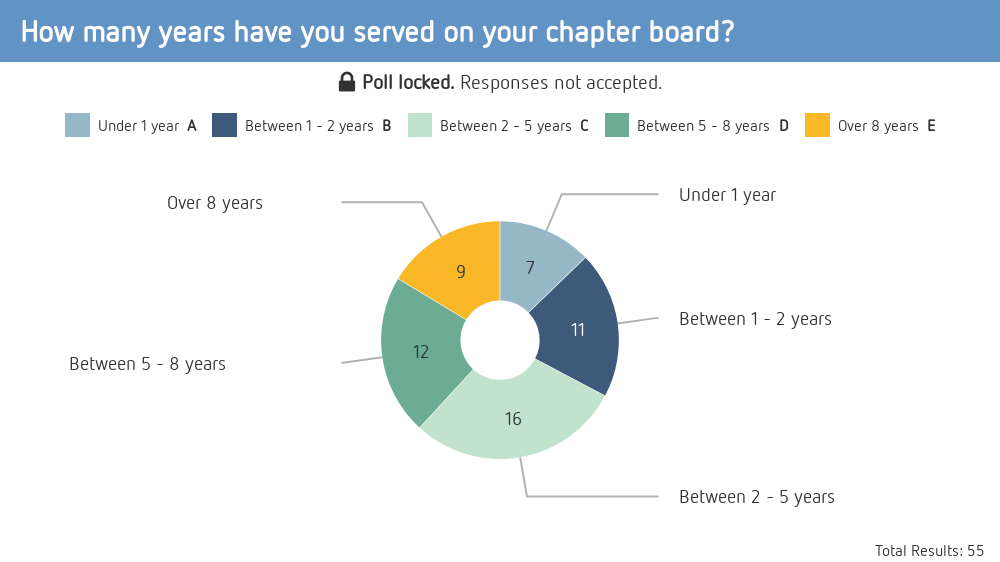 [Speaker Notes: How many years have you served on your chapter board?
https://www.polleverywhere.com/multiple_choice_polls/0aeMcgVX69g9eqCG3c2jb]
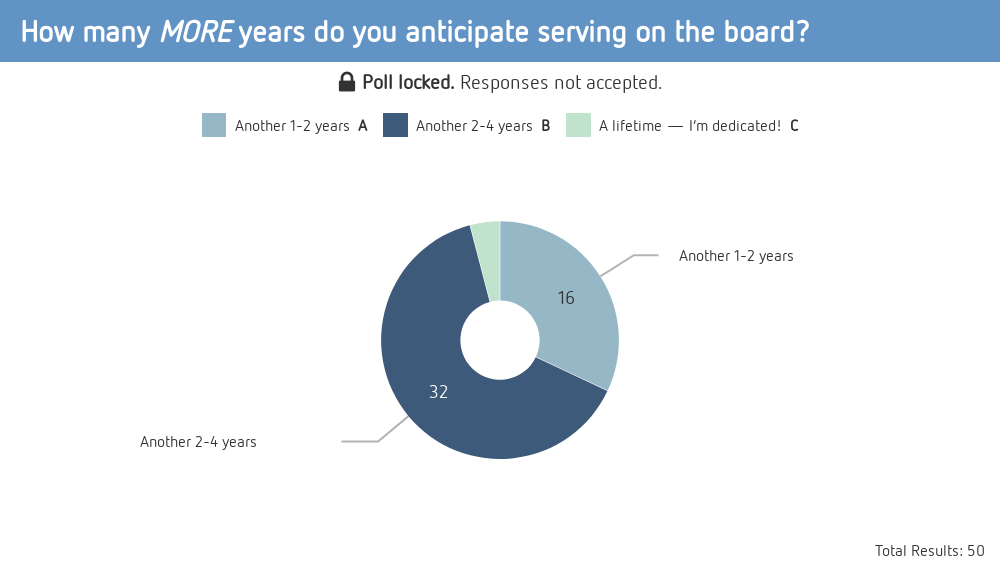 [Speaker Notes: How many MORE years do you anticipate serving on the board?
https://www.polleverywhere.com/multiple_choice_polls/6ZTI7ki45RytRPK0VyHTA]
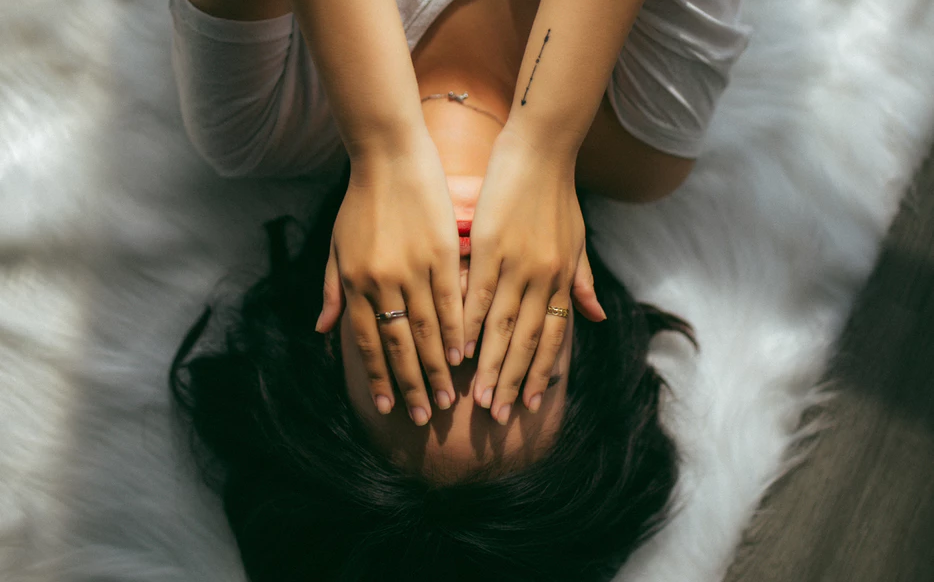 “Future” Issues
Leadership & Membership
Community involvement and partnerships
Networking events
Membership recruitment 
Officer fatigue / recruitment and succession planning
Summary
“If you fail to plan, you are planning to fail.”
- BENJAMIN FRANKLIN

“Paper is to write things down that we need to remember. Our brains are used to think.”
- ALBERT EINSTEIN
“                          .  
           
                              ”
Questions?
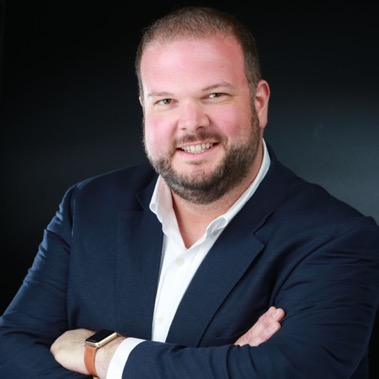 Evan Lemoine, CFEPresident, ACFE Rhode Island
Evan.Lemoine@gmail.com